PSIKOLOGI SOSIAL
Dra Safitri  M  M.Si
Sesi 9
INDIVIDU 
DALAM KELOMPOK
KEMAMPUAN AKHIR YANG DIHARAPKAN
Mampu  mengenali Manfaat, alasan individu dalam kelompok, dan komponen kelompok, 
Memahami pengaruh kelompok terhadap Individu
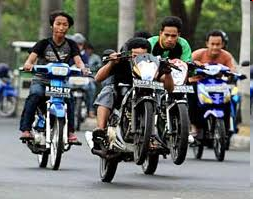 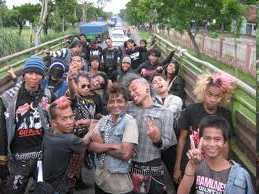 Diskusi
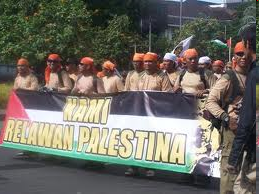 Definisi Kelompok
Baron :
    Sekumpulan orang yang merasa terikat bersama dalam unit koheren pada beberapa tingkatan
Vaughan& Hogg :
   …dua atau lebih orang yang berbagi definisi dan evaluasi yang serupa tentang diri mereka dan bersikap berdasarkan definisi tersebut
Kelompok mempunyai :
Sekelompok orang ( dua atau lebih )
Mempersepsi dan dipersepsi sebagai satu kesatuan
Ada interaksi antar anggota
Ada saling ketergantungan satu sama lain
Memilki tujuan bersama
Anggota kelompok merasa dirinya sebagai bagian dari kelompok
Manfaat kelompok bagi individu
1. Memenuhi kebutuhan individu
2. Sumber identitas diri
3. Sumber informasi tentang dunia dan tentang diri kita
4. Dukungan untuk mencapai tujuan individu
Alasan individu bergabung di dalam kelompok
Proksimitas
Kesamaan minat, sikap atau keyakinan
Saling tergantung untuk mencapai tujuan tertentu
Dukungan timbal balik yang positif dan kenikmatan berafiliasi
Dukungan emosisonal
Identitas sosial
Komponen utama kelompok
PERAN
STATUS
NORMA
KOHESIVITAS
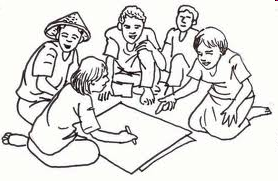 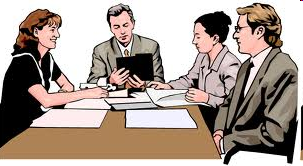 PERAN
Serangkaian tingkah laku yang dijalankan dan atau diharapkan dijalankan oleh anggota kelompok yang memilki posisi tertentu di dalam kelompok sehingga membedakan ia dari anggota lain yag memilki posisi yang berbeda
Konflik Peran :
Kondisi ketika berbagai tuntutan di dalam peran seseorang
bertentangan (intraperan) atau ketika tuntutan dari beberapa
peran yang dimilki seseorang saling bertentangan satu
 sama lain
STATUS
Posisi seorang anggota kelompok di dalam hierarki kelompok berdasarkan prestasi, penghormatan, atau keistimewaan yang membedakan dirinya dengan anggota lain di dlm kelompok
Status yang diwariskan ( ascribed status)
Status yang diusahakan ( achieved status )
Komunikasi dalam kelompok :
Jejaring Komunikasi :
 -  Jejaring komunikasi terpusat : Y, wheel dan rantai
Jejaring komunikasi tersebar : sarang laba-laba, lingkaran
- Formal dan informal
NORMA
Aturan yang disepakati bersama tentang apa yang seharusnya dan tidak seharusnya dilakukan oleh anggota kelompok
Mengatur tingkah laku anggota kelompok
Mengurangi ketidakpastian
Membedakan kelompok dengan kelompok lain
KOHESIVITAS
Faktor-faktor yang dimiliki kelompok yang membuat anggota kelompok tetap menjadi anggota sehingga terbentuklah kelompokk
PENGARUH KELOMPOK TERHADAP 
TINGKAH LAKU INDIVIDU
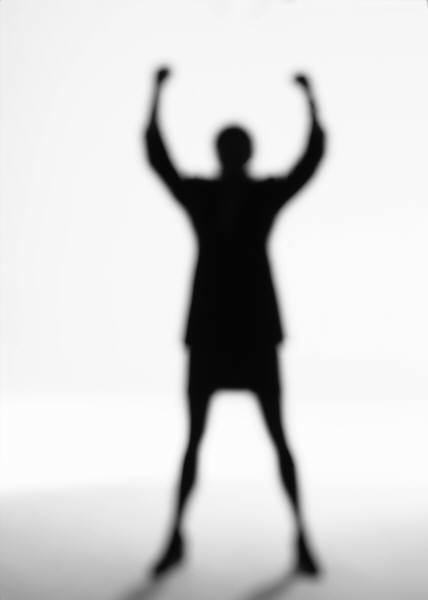 Hasil Penelitian :
Adanya orang lain, 
dalam hal ini kelompok
 mempengaruhi 
 laku individu
Drive theory menurut Zajonc tentang fasilitasi sosial
Fasilitas
sosial
Jika
benar
Timbul
Rangsangan
(arousal)
Respon 
Dominan
meningkat
Kehadiran
Orang lain
Jika
salah
Inhibisi
sosial
Pemalasan Sosial ( Social Loafing):
Individu menjadi  “malas”  ketika berada dalam kelompok
Kelompok membuat motivasi dan usaha individu berkurang
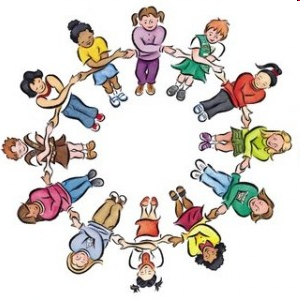 Beberapa penyebab pemalasan sosial ( Vaughan dan Hogg, 2005)
Output equity: anggota kelompok beranggapan bahwa anggota kelompok cenderung bermalas-malasan, sehingga mereka mengira teman sekelompok juga bermalas-malasan 
Evaluation apprehension : identitas individu menjadai tersamar ( anonim) ketika berada di dalam kelompok
Matching to standard : tidak tersedia standar yang jelas untuk membandingkan performa individu. Hal ini karena hasil kerja yang diperhitungkan adalah hasil kerja kelompok
Beberapa penyebab pemalasan sosial ( Latane, 1981)
Besarnya kelompok : semakin besar kelompok, semakin besar pula 
Kecenderungan pemalasan sosial
    - social impact (akibat sosial) menurun
    - Instruksi dari instruktur berkurang pengaruhnya
Free-rider effect
Orang yang mengambil untung dengan menggunakan fasilitas atau sumber daya milik umum, namun tidak mau merawatnya
Contoh : 
-pencantol listrik,
-penumpang KRL yang tidak mau beli tiket
MENGURANGI Social loafing dan Free-rider-Effect
Membuat hasil kerja individual dapat segera dikenali
Meningkatkan komitmen orang untuk sukses bersama
Menegaskan nilai pentingnya tugas yang dikerjakan
Membentuk pandangan bahwa yang dikerjakan setipa orang adalah unik
KEPEMIMPINAN
Definisi Kepemimpinan( Sarlito)
Upaya seseorang mempengaruhi kelompok orang untuk bersama-sama mencapai tujuan.
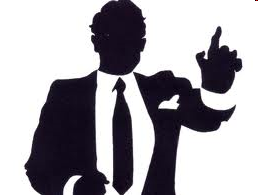 Fungsi Kepemimpinan( Chemers )
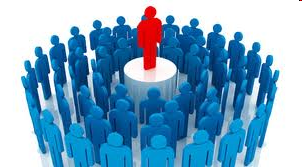 Mempertahankan keutuhan internal organisasi dan membawa sebuah organisasi agar dapat beradaptasi dengan perubahan lingkungan luarnyaa
TEORI-TEORI KEPEMIMPINAN
1. Perspektif Kepribadian
2. Pespektif Situasional
3. Perspektif proses kelompok
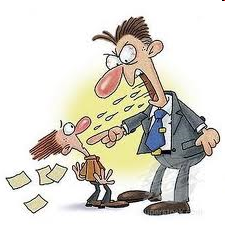 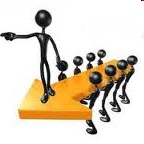 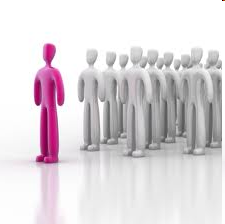 1. Perspektif Kepribadian
Keberhasilan sebuah kelompok untuk  mencapai tujuannya bergantung pada sifat bawaan ( tarits ) si pemimpin
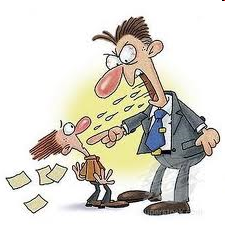 The Great Person theory
Untuk menjadi pemimpin yang berhasil, seseorang harus
 mencontoh kepribadian dan perilaku pemimpin yang  hebat
Mis : John F Kennedy yang terkenal karismatik
b. Trait Theory 
Mencari karakteristik atau sifat bawaan yang membedakan
 pemimpin yang bagus dengan orang-orang awam
Mis : keinginan kuat, pengetahuan luas dan kemandirian
2. Pespektif Situasional
Keberhasilan seseorang dalam memimpin kelompoknya untuk mencapai tujuan bukan hanya bergantung pada karakteristiknya, tetapi lebih pada interaksi antara pemimpin dengan kondisi situasional, kultur dan konteks dari kelompok
Tiga macam gaya kepemimpinan : 
Autokratis
Demokratis
Laissez-Faire
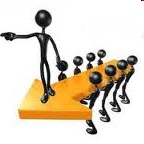 Gambaran karakteristik gaya kepemimpinan (Lippit & White)
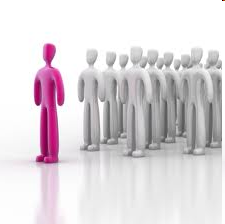 3.  Pespektif proses kelompok
Disamping kepribadian pemimpin dan situasi organisasi atau kelompok, proses di dalam kelompok juga mempengaruhi kepemimpinan
Tiga macam kelompok yang diperhitungkan 
Hubugan antara pemimpin dan pengikut
Apakah pemimpin merupakan prototipe dari 
    kelompok
c. Kepemimpinan transformation vc transactional
Hubungan Antara Pemimpin dan Pengikut
Pemimpin adalah anggota kelompok yang memberikan kontribusi lebih kepada kelompok, oleh karna itu pemimpin diberikan jabatan, kekuasaan dan status
Dr. Ir. H. Soekarno
HUBUNGAN ANTARA PEMIMPIN DAN PENGIKUT
Teori Vertikal Dyad Linkage (VDL)
VDL menggambarkan situasi dimana seorang pemimpin membentuk hubungan kelompok dalam (in-group) dengan beberapa pengikut dan hubungan diadik kelompok luar (out-group) dengan pengikut lainnya. Oleh karena itu, teori vertical dyadic linkage (VDL) meneliti bagaimana para pemimpin membentuk satu-satu hubungan dengan pengikut, dan bagaimanasering membuat kelompok dalam (in-group) dan kelompok luar (out-group) dalam unit kerja pemimpin
50%
L M X
V D L
Teori Leader Member Exchange (LMX)
LMX melihat kualitas hubungan diadik antara pemimpin dan bawahannya yang berlandaskan saling percaya, rasa hormat, dan tanggung jawab. Kualitas LMX rendah ditandai oleh hubungan yang hanya berdasarkan ikatan kontrak antara pemimpin dan bawahan. Teori LMX ditemukan berkolerasi dengan kepuasan bawahan, peningkatan performa bawahan, dan berkurangnya keinginan untuk berhenti bekerja
50%
IDENTITAS SOSIAL DAN
PROTOTIPIKALKELOMPOK
Menurut teori identitas sosial, sebuah kelompok disebut “ada” secara psikologis ketika terdapat sekumpulan orang dengan memiliki konsep diri yang sama sebagai ciri utama kategori sosial pembentukan kelompok tersebut

Representasi kelompok ini merupakan kelompok ciri yang mendefinisikan persamaan seperti, sama-sama single, sama-sama punya hoby yang sama
Dalam Kelompok 
MENURUT HOG Menjadi Pemimpin
Untuk menjadi seorang pemimpin yang berhasil, selain memiliki prototipe kelompok kelompok, seseorang juga harus menunjukan perilaku yang sesuang dengan streotip “pemimpin” atau skema pemimpin (leader schemas). Walaupun demikian, pengaruh skema pemimpin terhadap keberhasilan kepemimpinan akan berkurang jika kelompok memiliki prototipe yang sangat jelas
Berfokus pada Pertukaran sumber-sumber yang dimiliki oleh pemimpin dan anggota kelompok
Menawarkan sebuah tujuan yang melebihi target jangka pendek
Melakukan kegiatan-kegiatan yang mendukung penyelsaian tugas Bersama
Berfokus pada kebuuhan intristik yang lebih tinggi
Menggunakan penghargaan dan penalty sebagai alat untuk membuat para anggota kelompok bekerja dan berusaha
Memberikan kepada anggotanya apa yang mereka inginkan agar ia mendapatkan keinginannya
Mengembangkan  dan meningkatkan minat paraanggotanya untuk melupakan keinginan pribadi mereka agar bekerja demi kepentingan kelompok
Transaksi antara pemimpin dan anggota kelompok tidak harus selalu yang memiliki nilai uang, tetapi juga rasa percaya, komitmen dan rasa hormat
Memiliki karakteristik berkarisma, mencukupi kebutuhan emosional anggotanya, menstimulasi anggota kelompok secara intelektual
KEPEMIMPINAN VERSI
TRANSAKSIONAL
TRANSFORMASIONAL
PEMIMPIN DI INDONESIA

Menunjukan pemimpin tidak selalu berdasarkan kemampuan melainkan berdasarkan tali persaudaraan
Psikologi Sosial dan Budaya
Hofstede (2011) telah merumuskan 6 diemensi budaya dan mengujinya di berbagai negara belahan dunia. Salah satu dimensinya adalah power distance (jarak kekuasaan) didefinisikan sejauh mana anggota organisasi atau institusi yang kurang berkuasa menerima  dan kurang mengharapkan bahwa distrubusi kekuasaan yang tidak adil
Dimensi ini menggambarkan kesenjangan diantara bawahan dan pemimpin tempat kerja
JARAK dan KUASA
Psikologi Sosial dan Budaya
Kekuasan adalah apa yang dianggap suatu kelompok baik atau buruk, kesahihannya  tidak penting
Pengguna kekuasan harus sah dan objektif benar dan salahnya
Edukasi teacher Centered
Edukasi student Centered
Small Power Distance
Large Distance Power
Orang yang lebih tua tidak disegani atau ditakuti
Orang lebih tua disegani dan ditakuti
Orang tua mengajarkan anaknya untuk patuh kepada mereka
Orangtua memperlakuakan anaknya sebagai seseorang yang berkedudukan setara dengan mereka
Psikologi Sosial dan Budaya
Hierarki adalah ketidaksetaraan peran yang dciptakan untuk kemudahan dan kenyamanan
Hierarki adalah ketidaksetaraan eksistensial
Large Distance Power
Small Power Distance
Bawahan berharap untuk dikonsultasikan
Bawahan berharap untuk disuruh
Pemerintahan yang plurar, berdasarkan suara mayoritas dan berganti dengan damai
Pemerintahan otokratik
Psikologi Sosial dan Budaya
Distribusi pedapatan sangatlah tidak merata
Distribusi pendapatan cenderung merata
Small Power Distance
Large Distance Power
Agama memiliki hierarki iman
Agama menekankan pada kesetaraan drajat penganutnya
TERIMA KASIH
TERIMA KASIH